Примеры развивающих игр-занятий с детьми 2х-3х летв домашних условиях
Составила Рыбачевская Ольга Евгеньевна,
воспитатель МАДОУ ДСКН № 9 г. Сосновоборска
актуальность
Уважаемые родители, в современных условиях пандемии особо актуальным и острым встал вопрос: чем занимать ребенка?
Маленькие дети – непоседливые и любопытные; они требуют больше внимания, а особенно дети до 3х лет. Для того чтобы занять ребенка 2-3х лет дома, мы хоти Вам представить примеры игр-занятий, которые можно легко перенести на традиционную игровую плоскость, используя как имеющиеся дома игрушки, игры, а также предметы-заменители.
Проявив творческий подход и немного фантазии, любую игру можно разнообразить и усложнить. За основу презентации использовался сайт https://kids-smart.ru/
Для развития творческих способностей рекомендуем использовать сайт http://nii-evrika.ru/
Не забывайте, совместные игры сближают родителей с детьми!
Цель презентациизадачи игр-занятий
Представить примеры игр-занятий с детьми 2-3х лет для родителей дома



Развивать познавательные способности детей
Развивать сенсорные способности
Развивать мышление 
Развивать игровые навыки
Стимулировать тактильные рецепторы 
Стимулировать речевую активность 
Побуждать детей к совместной игровой деятельности с родителями и другими детьми 
Формировать у детей опыт поведения в окружающей среде
Способствовать развитию у детей самостоятельности
Развивающие занятия и игры для детей 2-3 лет
Внимание и память
Логика
Отличия и сходства
Сравнение 
Учимся считать до 3
Фигуры 
Цвета
Внимание и память
Запоминаем и угадываем                                      Найди пару
Запоминаем и угадываем
Давай запомним эту картинку и нажмем на стрелочку
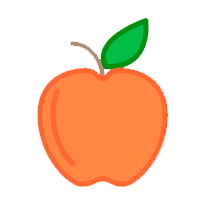 Запоминаем и угадываем
Давай вспомним, какая была картинка
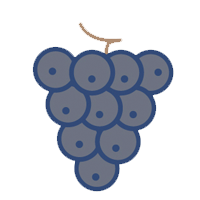 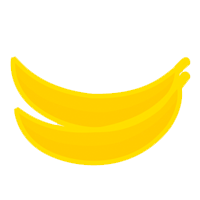 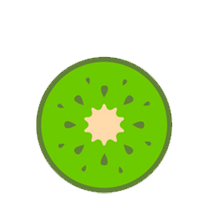 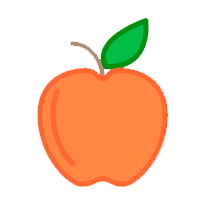 Правильно 
Вернуться назад:
Неправильно 
Попробовать ещё раз:
Найди пару
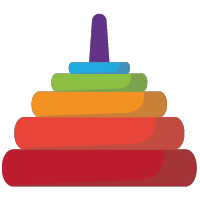 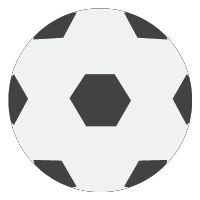 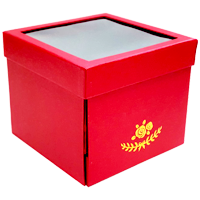 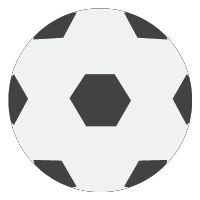 Неправильно 
Попробовать ещё раз:
логика
Большое и маленькое                    Горячее и холодное
Большое и маленькое
Выбери большую игрушку
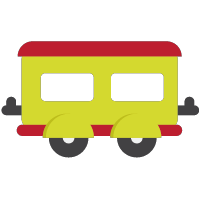 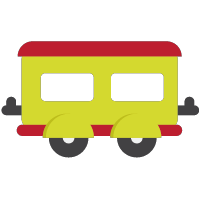 Неправильно 
Попробовать ещё раз:
Горячее и холодное
Что здесь горячее:
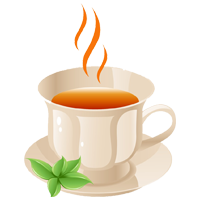 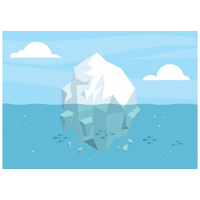 Неправильно 
Попробовать ещё раз:
Отличия и сходства: одинаковые предметы
Среди всех предметов есть несколько одинаковых, выбери их!
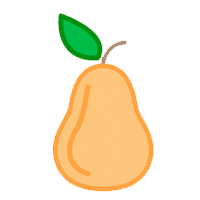 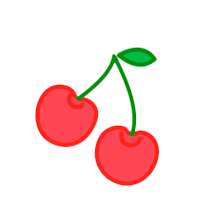 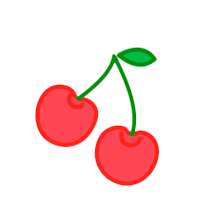 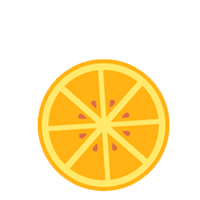 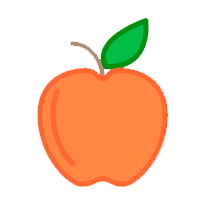 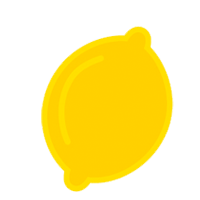 Неправильно 
Попробовать ещё раз:
Одинаковые предметы
Среди предметов есть несколько одинаковых, выбери их!
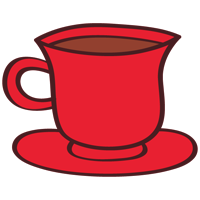 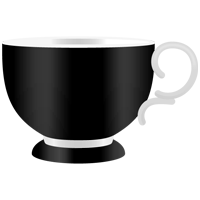 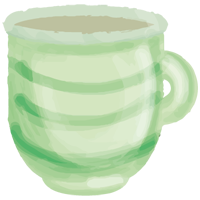 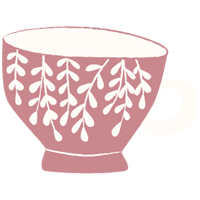 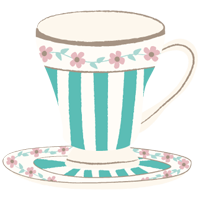 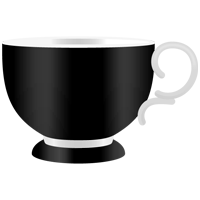 Неправильно 
Попробовать ещё раз:
Сравнение
Короткий и длинный                                 Маленький и большой
Короткий и длинный
Один из этих предметов короче, чем другой. Выбери его:
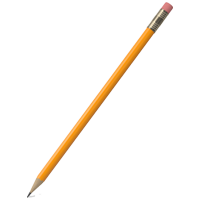 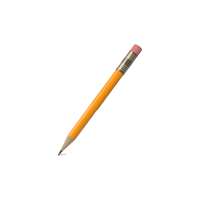 Неправильно 
Попробовать ещё раз:
Маленький и большой
Выбери большой предмет
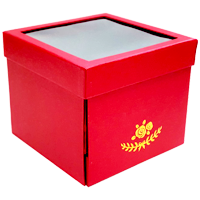 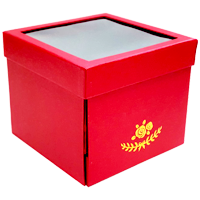 Неправильно 
Попробовать ещё раз:
Учимся считать до 3
Веселый счет                                            Считаем животных
Весёлый счет
Выбери в ответе номер картинки, на которой больше всего предметов
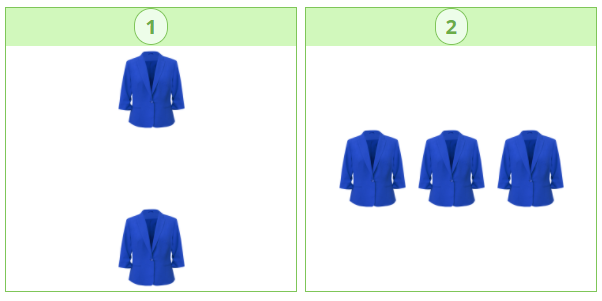 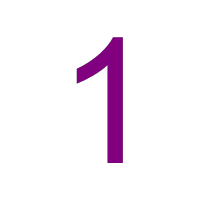 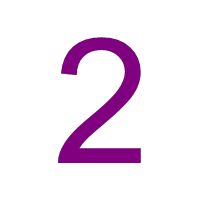 Неправильно 
Попробовать ещё раз:
Считаем животных
Посчитай, сколько здесь животных
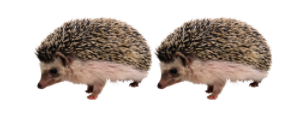 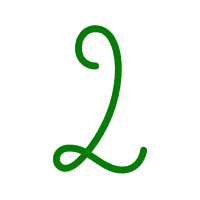 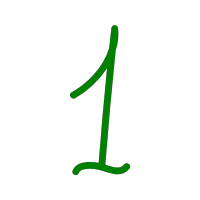 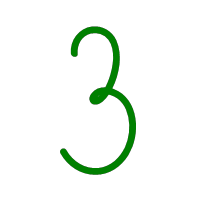 Неправильно 
Попробовать ещё раз:
Фигуры и предметы
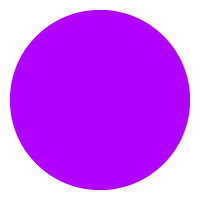 Это круг. Выбери предмет, похожий на круг:
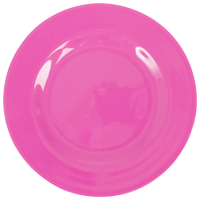 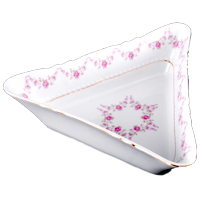 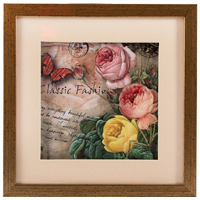 Неправильно 
Попробовать ещё раз:
Фигуры и предметы
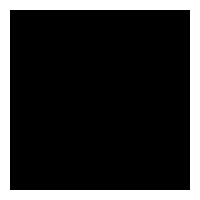 Это квадрат. Выбери предмет, похожи на него:
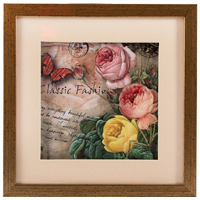 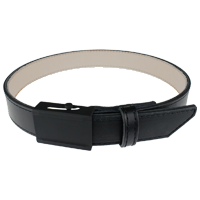 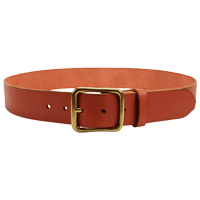 Неправильно 
Попробовать ещё раз:
цвета
Выбери цвет                                             Цветные фигуры
Выбери цвет
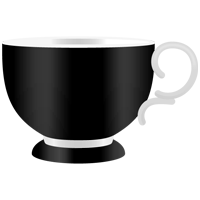 Это черная кружка. Выбери предмет такого же цвета:
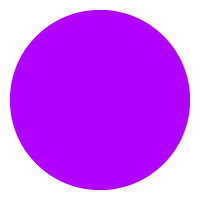 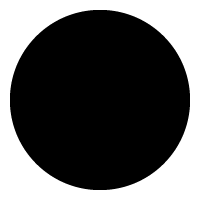 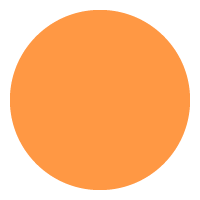 Неправильно 
Попробовать ещё раз:
Цветные фигуры
Выбери только красный квадрат:
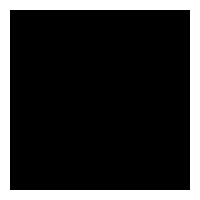 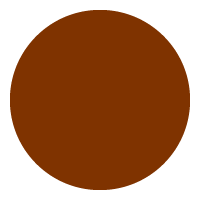 Неправильно 
Попробовать ещё раз:
Спасибо!Желаем дальнейших успехов